Update on Vocabularies and Value Sets for Meaningful Use
Betsy Humphreys, MLS, FACMI 
Deputy Director
National Library of Medicine
National Institutes of Health
Department of Health and Human Services

Presented to the HIT Policy Committee January 10, 2012
NLM Vocabulary Portfolio
Support maintenance, dissemination, free US use 
SNOMED CT
LOINC
Develop, maintain, disseminate, use in services&research
RxNorm (in cooperation with FDA, VA, drug information providers)
MeSH, NCBI Taxonomy
UMLS Metathesaurus (includes all above, HIPAA codes, many more)
Create associated products, tools for users, e.g., 
Vocabulary subsets, mappings, extensions
Lexical & mapping tools, browsers, download sites, APIs
Provide customer service
Documentation, training materials, query response, licensing 
Contribute to US HIT standards coordination, policy development
ONC-NLM Interagency Agreement
Sets priorities for NLM vocabulary work in support of meaningful use, e.g.,
Additions to SNOMED CT, LOINC, RxNorm
High priority subsets and mappings
Tools for value set development, maintenance
Enhanced APIs
Provides additional funding for some activities
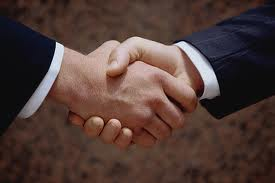 Problem list
Target:	SNOMED CT (SCT)
Special Challenges for MU:	
Migrate from Uncontrolled or Local Vocabulary +/OR ICD-9-CM; Add value to free text notes
Implement ICD-10-CM in 2013
Assets available from NLM (US Member of IHTSDO)
SCT International Release (in English & Spanish)
SCT web browser
SCT CORE problem list subset
Lexical matching tools for uncontrolled/local vocabularies 
KP Convergent Medical Terminology (CMT) problem subsets (6 to date, 13,000+)
Mappings:
SCT to ICD-9-CM (issued with SCT International Release)
Frequently used ICD-9-CM to SCT – Trial version, in development
SCT to ICD-10-CM (rule-based)
1st 2,000 and viewer – Trial version, Feb 2012
15,000 – June 2012
US extension to SCT, US SCT content request system 
Download site for all content sets, UMLS-enhanced API access to SCT
Vendors (vocabulary services, EHR developers) have relevant value-added products/services
Medications, medication allergies
Target: 	 RxNorm
Assets available from NLM:
RxNorm – monthly - including
NDCs, generic names, brand names, active ingredients, UMLS IDs 
IDs from many commercial drug information providers (available to licensed users of specific products)
Many OTCs
VA NDF-RT (drug classes)*
RxTerms synonyms, dose form classes*
Inert ingredients (for allergy lists)– Jan 2012 release*
RxNorm – weekly – drugs newly approved by FDA
RxNorm Current US Prescribable Subset*
RxTerms interface terminology for orders, medication lists
RxNav browser, API
Most popular “FindRxCUIbyID”, e.g., NDC
Also “FindRemapped” – to find new RxCUI, based on one that has been retired
Drug information providers & other vendors (vocabulary services, EHR developers) have value-added products/services
*added in response to input from HITSC VTF and CQWG
Tests and measures
Target: 	 LOINC
Special challenge for MU:
Get labs to report using LOINC – significant progress here
Assets available (from Regenstrief Institute):
LOINC (in multiple languages), including
Recent expansions in coverage of patient assessment instruments, genetic tests, newborn screening, & public health surveillance tests
Clinical measures, imaging tests, document architecture – in addition to lab tests
Top 2000+ Lab Observations & Mapper’s Guide
Common Lab Orders Value Set
Subsets for Test Panels & Assessment Forms (including CMS survey instruments)
RELMA tool - searching (in multiple languages) & mapping
Vendors (vocabulary services, EHR & LIS developers) have relevant value-added products/services
Public Health Reporting
Targets:  	LOINC, SNOMED CT
Special Challenges for MU:
Action required by providers, vendors, & PH entities
Existing Specialized Assets:
Vocabulary value sets for PH messages (CDC PHIN VADS)
Notifiable conditions (CDC/PHIN VADS)
CDC working with NLM, Regenstrief, IHTSDO, etc. to:
Complete SCT coverage of organisms, conditions, etc. involved
Update LOINC to reflect currently recommended tests
Newborn screening guide (NLM)  (also a subset of above)
CDC & NLM in active discussions to avoid duplication of effort, ensure appropriate range of access mechanisms/tools for all affected stakeholders
Clinical quality measures value sets
Targets: SNOMED CT, LOINC, RxNorm, ??
Special MU challenges:
Developing measures/vocabulary value sets that:
Retrieve appropriate sets of patients for denominators/numerators
Use vocabulary standards correctly
Are maintainable as medical knowledge and standards evolve
Are implementable
Do not greatly expand data collection burden
Identifying:
Distribution formats, mechanisms, tools, etc. that will be helpful to implementers
Potential Next Steps for HITSC VTF
Set priorities for:
2012 Outreach targets re: available assets
Consolidated distribution mechanisms
New API features to facilitate access to vocabularies
Additional vocabulary subsets/value sets to assist implementers
Question and Discussion
Questions/Discussion?